Importance of Good Oral Hygiene during Orthodontic Therapy
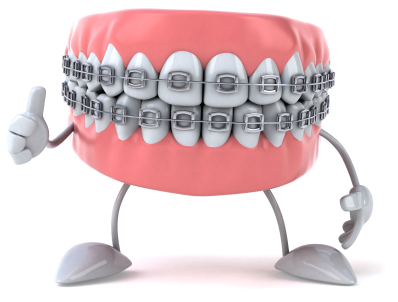 It is important to understand:

Caring for your teeth can be a challenge
Proper oral care IS NOT just about making your teeth look pretty.
Thorough oral Hygiene is more  difficult with braces.

              FORTUNATELY…
This presentation will prepare you for what is at hand. You will be able to better understand: 

The reasons why you need to practice good oral hygiene while undergoing orthodontic therapy.
Effective tooth brushing techniques
Effective flossing techniques
Foods to avoid
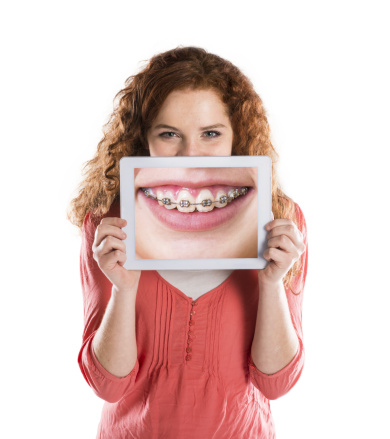 What is Orthodontics?

A branch of dentistry that corrects teeth and jaws that are positioned improperly. 
Advantages:
Helps with better
   mastication
Speech
facial aesthetics
Contributes to general and oral health, thereby improving the quality of life.
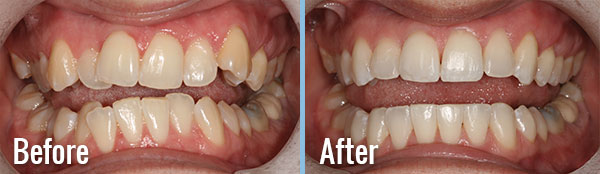 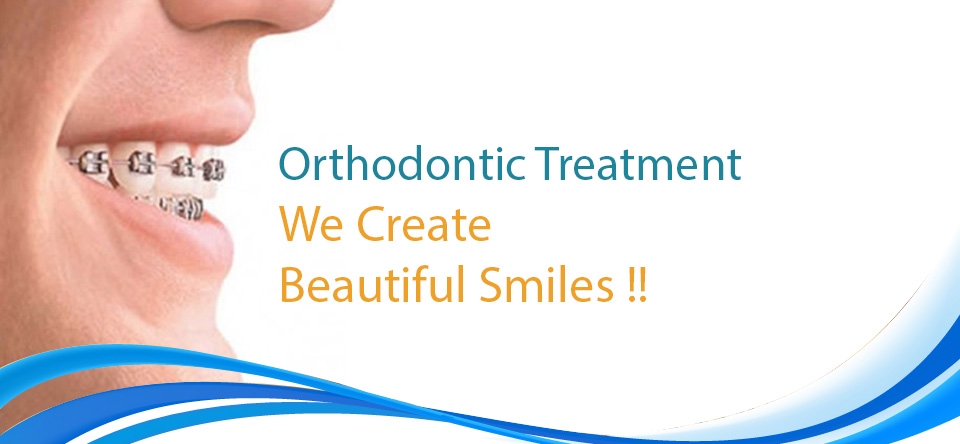 Does this patient practice good oral hygiene?
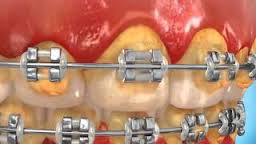 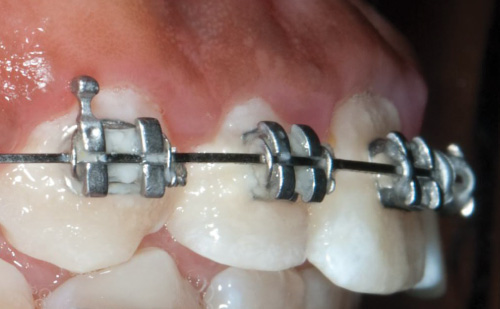 NO, Poor Oral Hygiene!
Plaque and caluculus (Tartar) Buildup
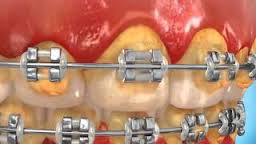 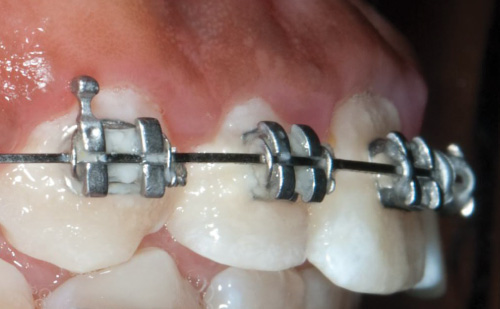 What is Plaque and Tartar?
Plaque is a sticky, colorless deposit of bacteria that is constantly forming on teeth. 

How is plaque formed?

Saliva, food, and fluids combine to produce these deposits that collect on teeth and where teeth and gums meet. Plaque buildup is the primary cause of periodontal (gum) disease.

What is Tartar and how is it formed?

Plaque that is not removed by regular brushing and flossing can harden into unsightly tartar (also called calculus). This crusty deposit bonds on the teeth and gums.  Tartar formation may also make it more difficult for you to  
 remove new   plaque and bacteria.
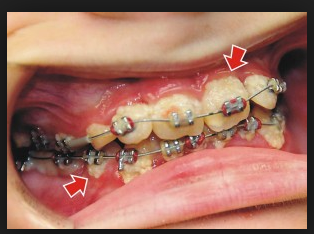 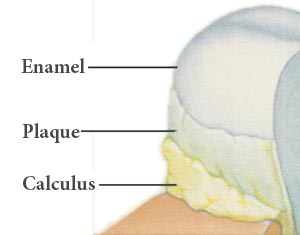 [Speaker Notes: Fighting plaque is a life-long component of oral care.]
Why is good oral hygiene with braces so important?
Food and plaque can get trapped in the tiny spaces between braces and wires, causing decay and enamel stains.

 Food can also react with the bacteria in your mouth and the metal in the braces to produce a bleaching effect, which can cause small, permanent light spots on the teeth called white spot lesions.
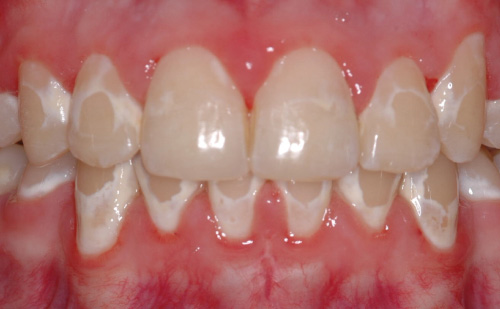 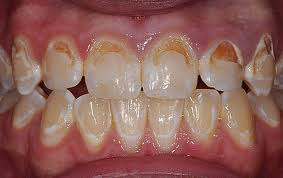 Decay
White spot lesion
Decalcification With Braces
How to prevent Plaque and Tartar   
        (Calculus) Build up
BRUSH
https://www.youtube.com/watch?v=2Vs80QQuSTs
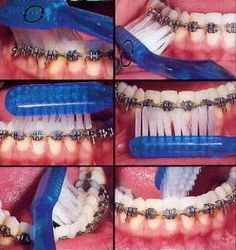 Let’s do it together!
How to prevent Plaque and Tartar   
 (Calculus) Build up
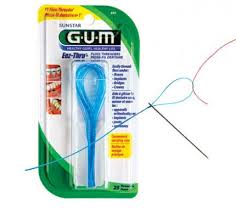 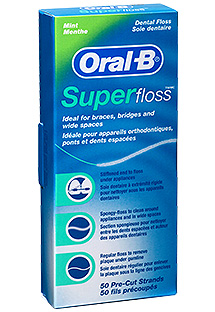 Floss twice a day
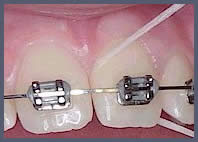 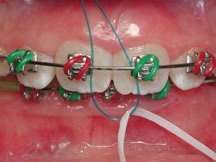 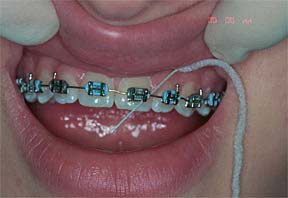 [Speaker Notes: Floss threader vs. Superfloss.]
Let’s do it together!
https://www.youtube.com/watch?v=XXeEojvMWG
FLOSS
How to prevent Plaque and Tartar   
        (Calculus) Build up
Use a Proxy Brush two times a day

https://www.youtube.com/watch?v=-V-rFiu3k-Q
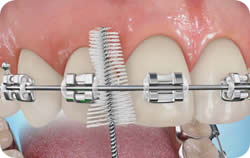 Let’s do it together!
Interproximal Brush
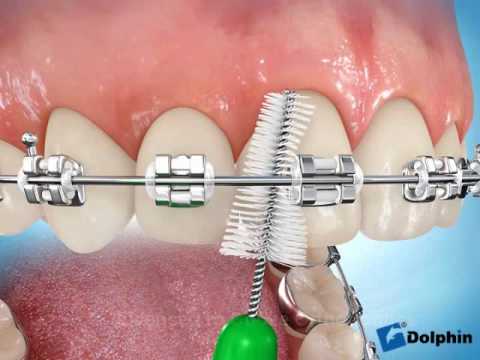 How to prevent Plaque and Tartar   
        (Calculus) Build up
Rinse  once a day
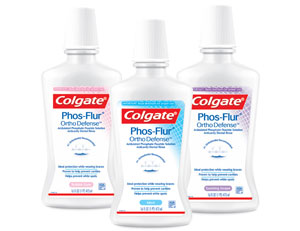 [Speaker Notes: An orthodontics rinse. It’s crucial to apply anticavity rinse in order to prevent the formation of white spot lesion.]
Have regular Professional Dental Cleaning
At Least every 
3 months
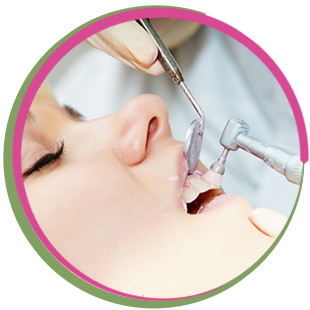 DO NOT EAT:
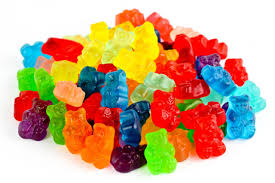 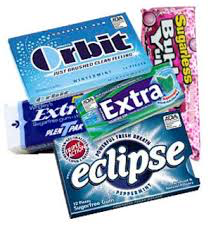 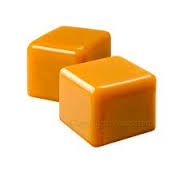 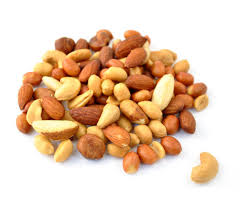 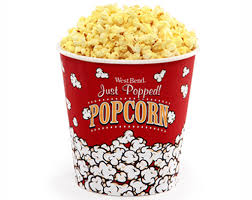 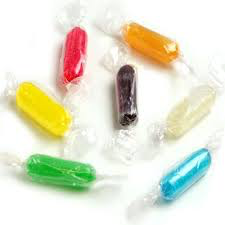 [Speaker Notes: Avoid crunchy/sticky/chewy food!!!!!!!!!]
Thank You for listening
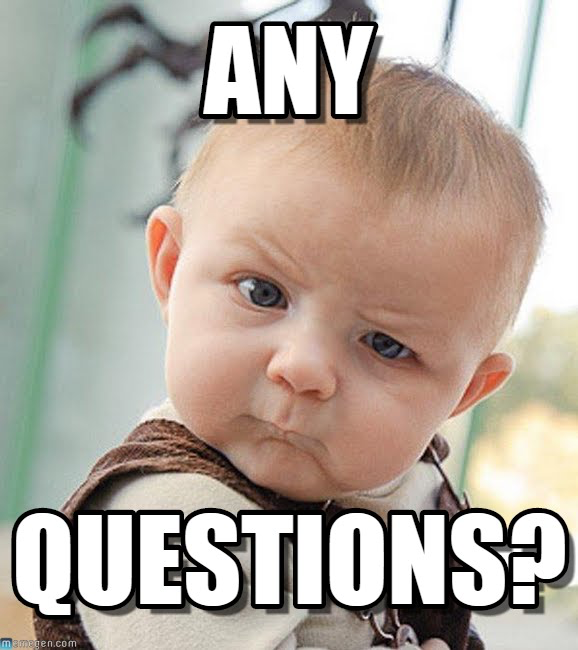